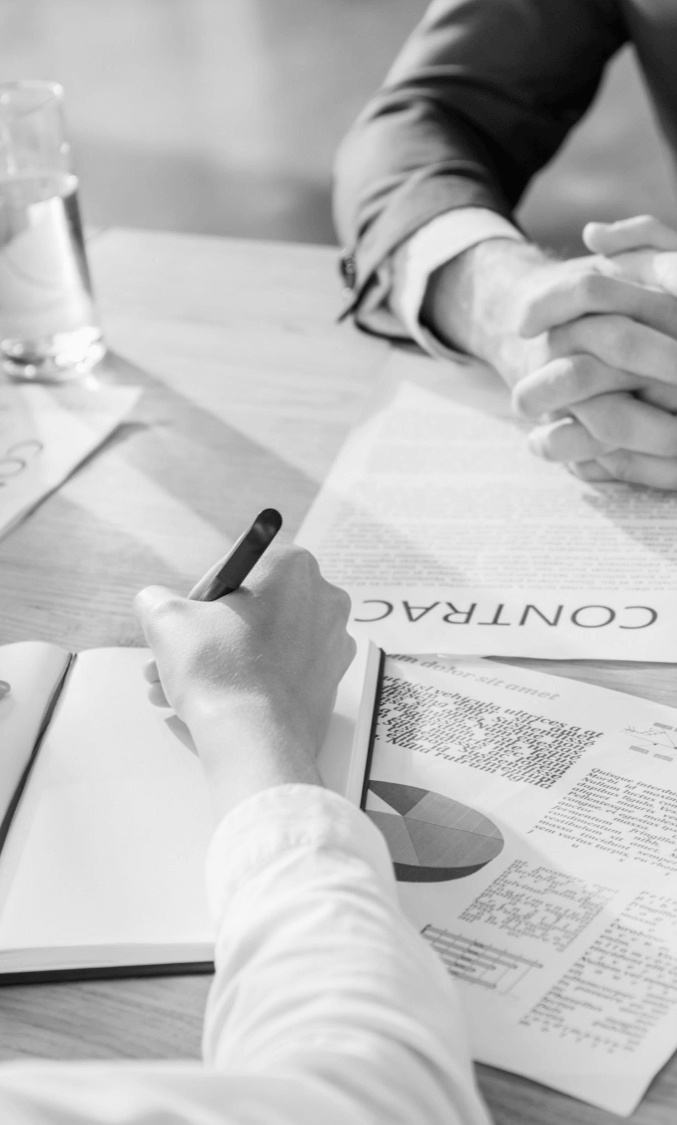 BUSINESS REPORT
20XX
年终工作总结汇报
The Year-end Summary Of The Corporate Business Report Helps Entrepreneurs To Conduct A Comprehensive Inventory At The End Of The Year.
汇报人：优品PPT
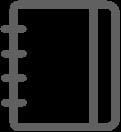 企业路演
商业计划
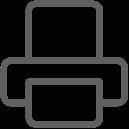 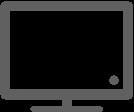 年终总结
https://www.ypppt.com/
目录
CONTENTES
04
02
01
03
年终总结汇报
全年工作分析
不足有待改进
明年工作计划
The Year-end Summary Of The Corporate Business Report
The Year-end Summary Of The Corporate Business Report
The Year-end Summary Of The Corporate Business Report
The Year-end Summary Of The Corporate Business Report
1
年终总结汇报
The Year-end Summary Of The Corporate Business Report Helps Entrepreneurs To Conduct A Comprehensive Inventory At The End Of The Year, To Achieve Success In The New Year And.
年终总结汇报
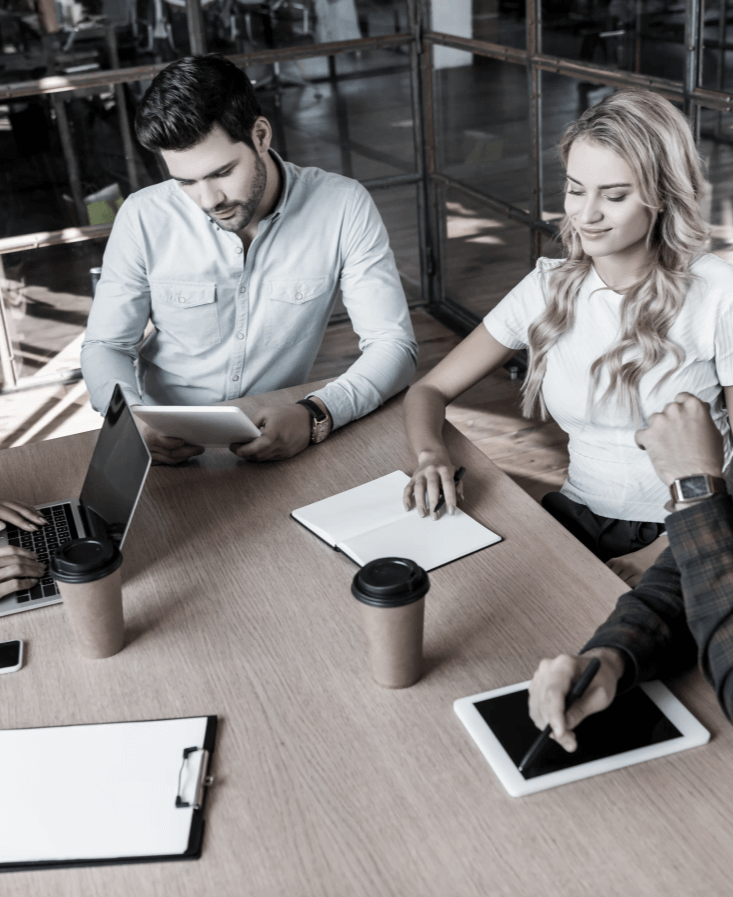 YEAR-END SUMMARY REPORT
单击此处添加标题内容，内容需要和标题相配合。注意汇总工作结果和分析总结，明年总结分析更加重要。
添加标题
单击此处添加标题内容，内容需要和标题相配合。注意汇总工作结果和分析总结，明年总结分析更加重要。
单击此处添加标题内容，内容需要和标题相配合。注意汇总工作结果和分析总结，明年总结分析更加重要。单击此处添加标题内容，内容需要和标题相配合。
年终总结汇报
YEAR-END SUMMARY REPORT
单击此处添加标题内容，内容需要和标题相配合。注意汇总工作结果和分析总结，明年总结分析更加重要。
单击此处添加标题内容，内容需要和标题相配合。注意汇总工作结果和分析总结，明年总结分析更加重要。
单击此处添加标题内容，内容需要和标题相配合。注意汇总工作结果和分析总结，明年总结分析更加重要。
添加标题
添加标题
添加标题
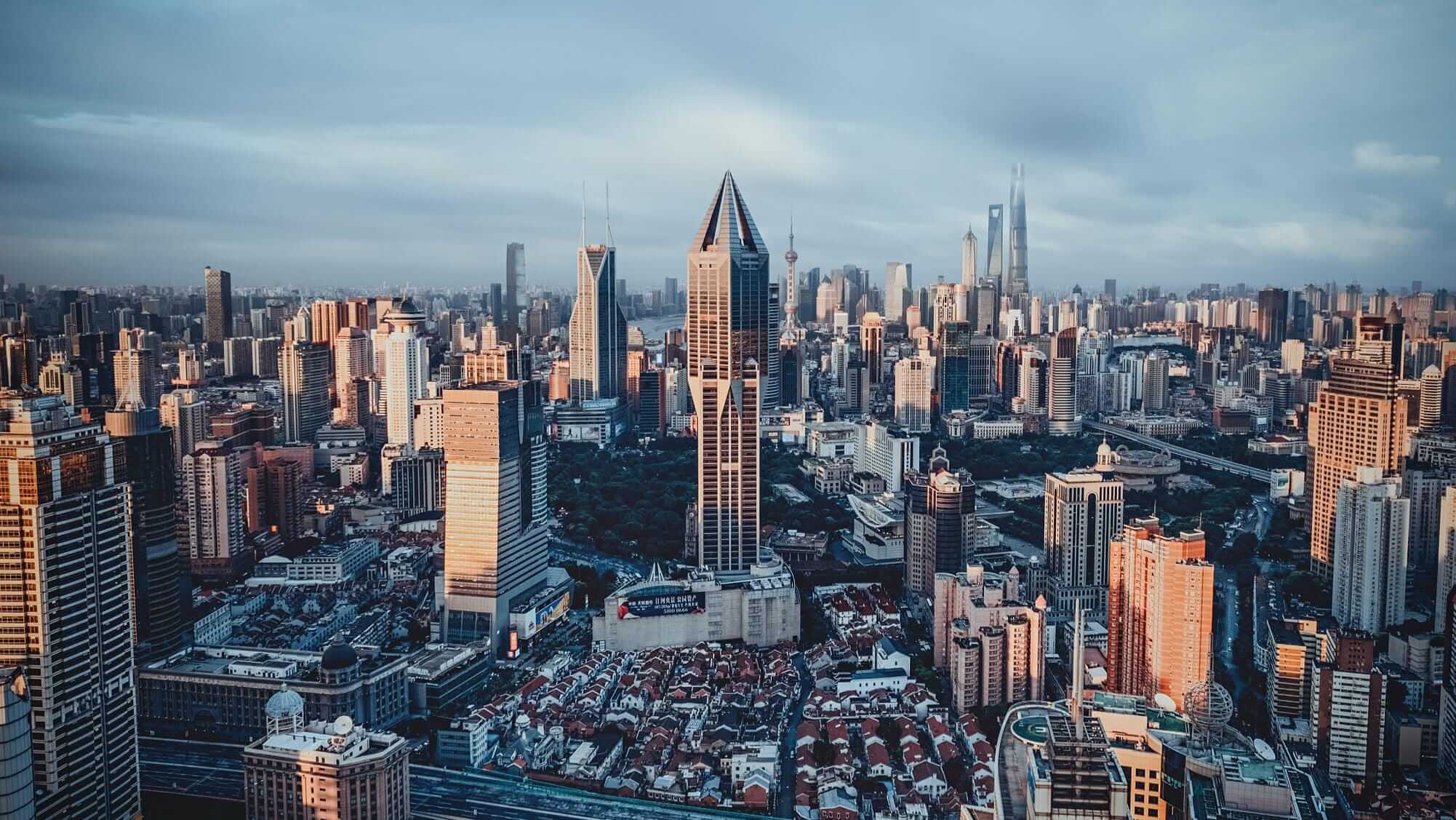 年终总结汇报
YEAR-END SUMMARY REPORT
添加标题
单击此处添加标题内容，内容需要和标题相配合。注意汇总工作结果和分析总结，明年总结分析更加重要。单击此处添加标题内容，内容需要和标题相配合。注意汇总工作结果和分析总结，明年总结分析更加重要。
添加标题
单击此处添加标题内容，内容需要和标题相配合。注意汇总工作结果和分析总结，明年总结分析更加重要。单击此处添加标题内容，内容需要和标题相配合。注意汇总工作结果和分析总结，明年总结分析更加重要。
年终总结汇报
YEAR-END SUMMARY REPORT
2
2
0
X
添加标题
单击此处添加标题内容，内容需要和标题相配合。注意汇总工作结果和分析总结。
The Year-end Summary Of The Corporate Business Report Helps Entrepreneurs To Conduct A Comprehensive Inventory At The End Of The Year.
单击此处添加标题内容，内容需要和标题相配合。注意汇总工作结果和分析总结。
单击此处添加标题内容，内容需要和标题相配合。注意汇总工作结果和分析总结。
添加标题
单击此处添加标题内容，内容需要和标题相配合。
添加标题
单击此处添加标题内容，内容需要和标题相配合。
单击此处添加标题内容，内容需要和标题相配合。
单击此处添加标题内容，内容需要和标题相配合。
单击此处添加标题内容，内容需要和标题相配合。
添加标题
单击此处添加标题内容，内容需要和标题相配合。
2
全年工作分析
The Year-end Summary Of The Corporate Business Report Helps Entrepreneurs To Conduct A Comprehensive Inventory At The End Of The Year, To Achieve Success In The New Year And.
全年工作分析
ANNUAL WORK ANALYSIS
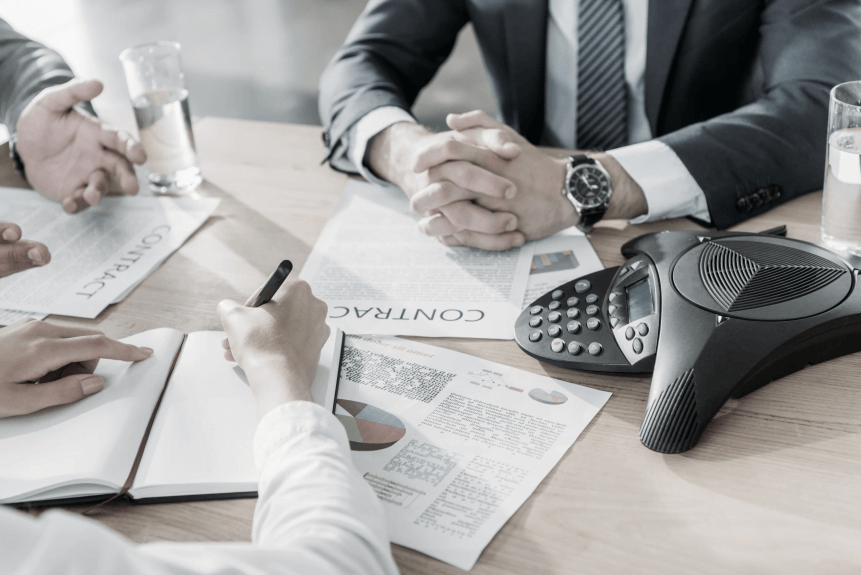 添加标题
单击此处添加标题内容，内容需要和标题相配合。注意汇总工作结果和分析总结，明年总结分析更加重要。
单击此处添加标题内容，内容需要和标题相配合。注意汇总工作结果和分析总结，明年总结分析更加重要。
单击此处添加标题内容，内容需要和标题相配合。注意汇总工作结果和分析总结，明年总结分析更加重要。
全年工作分析
ANNUAL WORK ANALYSIS
。
工作  分析
工作  分析
单击此处添加标题内容，内容需要和标题相配合。注意汇总工作结果和分析总结.
单击此处添加标题内容，内容需要和标题相配合。注意汇总工作结果和分析总结.
单击此处添加标题内容，内容需要和标题相配合。注意汇总工作结果和分析总结.
单击此处添加标题内容，内容需要和标题相配合。注意汇总工作结果和分析总结.
单击此处添加标题内容，内容需要和标题相配合。注意汇总工作结果和分析总结.
单击此处添加标题内容，内容需要和标题相配合。注意汇总工作结果和分析总结.
PPT下载 http://www.ypppt.com/xiazai/
全年工作分析
ANNUAL WORK ANALYSIS
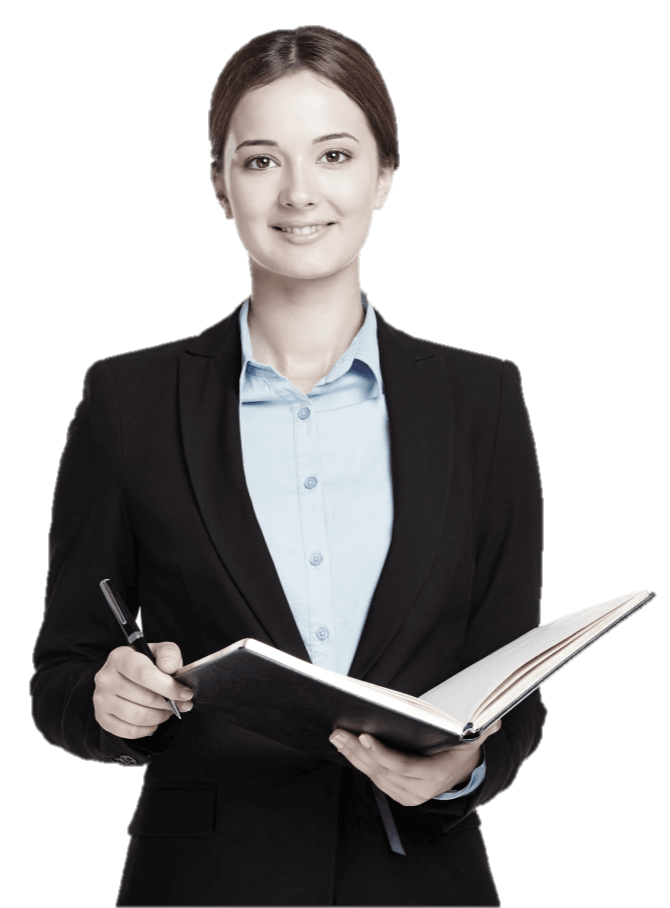 添加标题
单击此处添加标题内容，内容需要和标题相配合。注意汇总工作结果和分析总结，明年总结分析更加重要。
单击此处添加标题内容，内容需要和标题相配合。注意汇总工作结果和分析总结，明年总结分析更加重要。
单击此处添加标题内容，内容需要和标题相配合。注意汇总工作结果和分析总结，明年总结分析更加重要。
全年工作分析
ANNUAL WORK ANALYSIS
添加标题
添加标题
单击此处添加标题内容，内容需要和标题相配合。
单击此处添加标题内容，内容需要和标题相配合。
添加标题
单击此处添加标题内容，内容需要和标题相配合。
添加标题
单击此处添加标题内容，内容需要和标题相配合。
[Speaker Notes: https://www.ypppt.com/]
全年工作分析
ANNUAL WORK ANALYSIS
添加标题
添加标题
添加标题
单击此处添加标题内容，内容需要和标题相配合。注意汇总工作结果和分析总结。
单击此处添加标题内容，内容需要和标题相配合。注意汇总工作结果和分析总结。
单击此处添加标题内容，内容需要和标题相配合。注意汇总工作结果和分析总结。
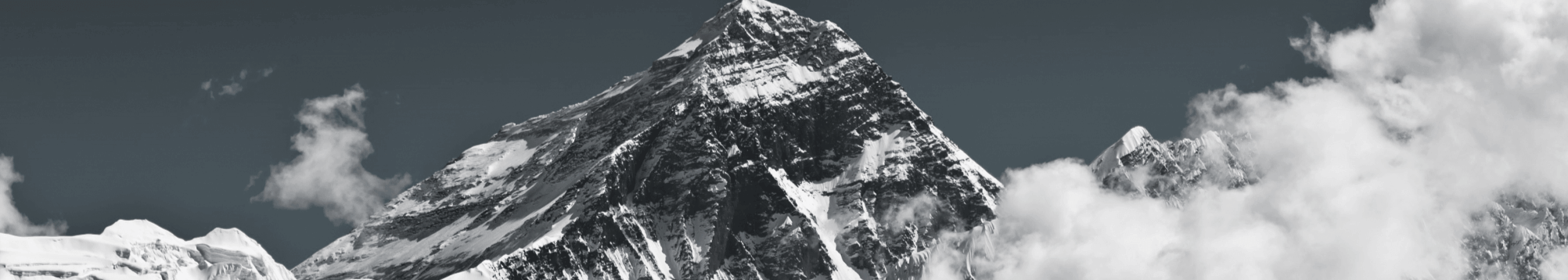 3
不足有待改进
The Year-end Summary Of The Corporate Business Report Helps Entrepreneurs To Conduct A Comprehensive Inventory At The End Of The Year, To Achieve Success In The New Year And.
不足有待改进
ANNUAL WORK ANALYSIS
添加标题
添加标题
单击此处添加标题内容，内容需要和标题相配合。注意汇总工作结果和分析总结。
单击此处添加标题内容，内容需要和标题相配合。注意汇总工作结果和分析总结。
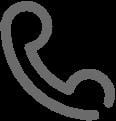 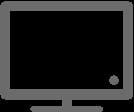 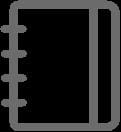 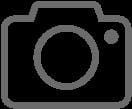 添加标题
添加标题
单击此处添加标题内容，内容需要和标题相配合。注意汇总工作结果和分析总结。
单击此处添加标题内容，内容需要和标题相配合。注意汇总工作结果和分析总结。
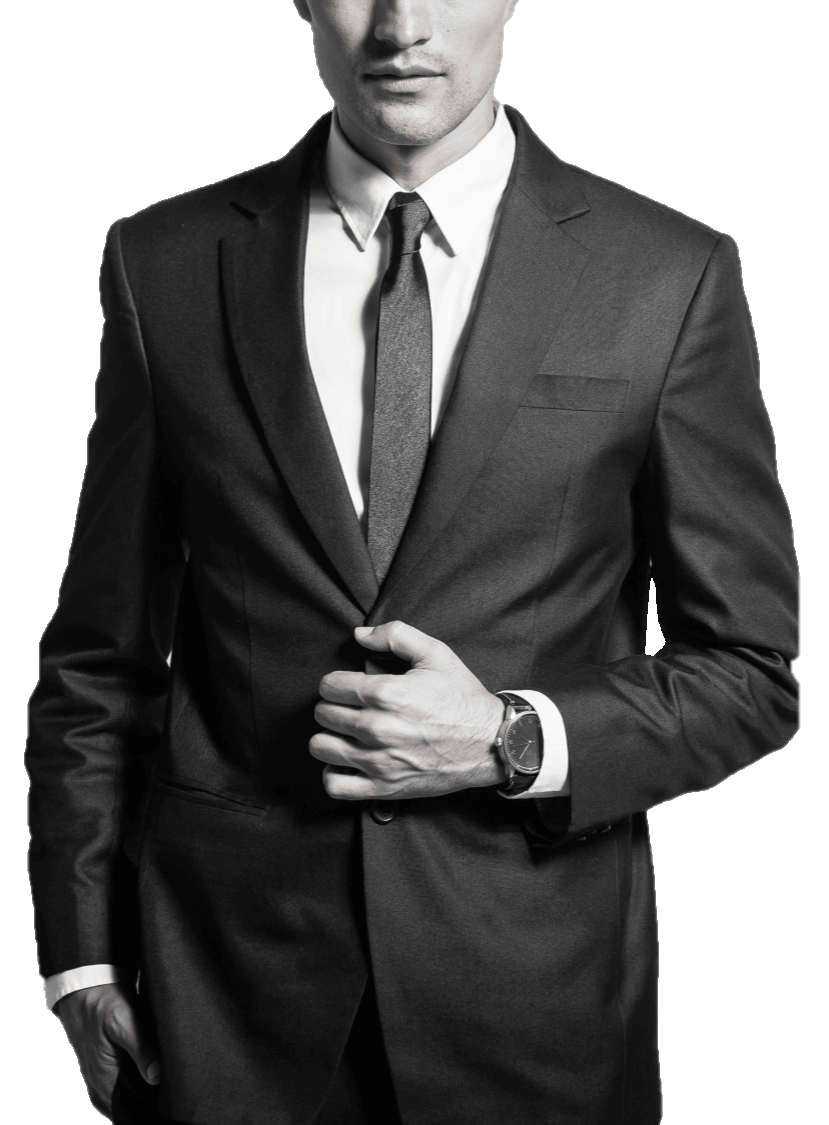 不足有待改进
ANNUAL WORK ANALYSIS
添加标题
单击此处添加标题内容，内容需要和标题相配合。注意汇总工作结果和分析总结，明年总结分析更加重要。
单击此处添加标题内容，内容需要和标题相配合。注意汇总工作结果和分析总结，明年总结分析更加重要。
单击此处添加标题内容，内容需要和标题相配合。注意汇总工作结果和分析总结，明年总结分析更加重要。
365
WORK
认真工作每一天
CORPO BUSINESS REPORT
单击此处添加标题内容，内容需要和标题相配合。注意汇总工作结果和分析总结。
单击此处添加标题内容，内容需要和标题相配合。注意汇总工作结果和分析总结。
单击此处添加标题内容，内容需要和标题相配合。注意汇总工作结果和分析总结。
不足有待改进
ANNUAL WORK ANALYSIS
添加标题
添加标题
添加标题
单击此处添加标题内容，内容需要和标题相配合。
单击此处添加标题内容，内容需要和标题相配合。
单击此处添加标题内容，内容需要和标题相配合。
01
02
03
04
05
06
添加标题
添加标题
添加标题
单击此处添加标题内容，内容需要和标题相配合。
单击此处添加标题内容，内容需要和标题相配合。
单击此处添加标题内容，内容需要和标题相配合。
4
明年工作计划
The Year-end Summary Of The Corporate Business Report Helps Entrepreneurs To Conduct A Comprehensive Inventory At The End Of The Year, To Achieve Success In The New Year And.
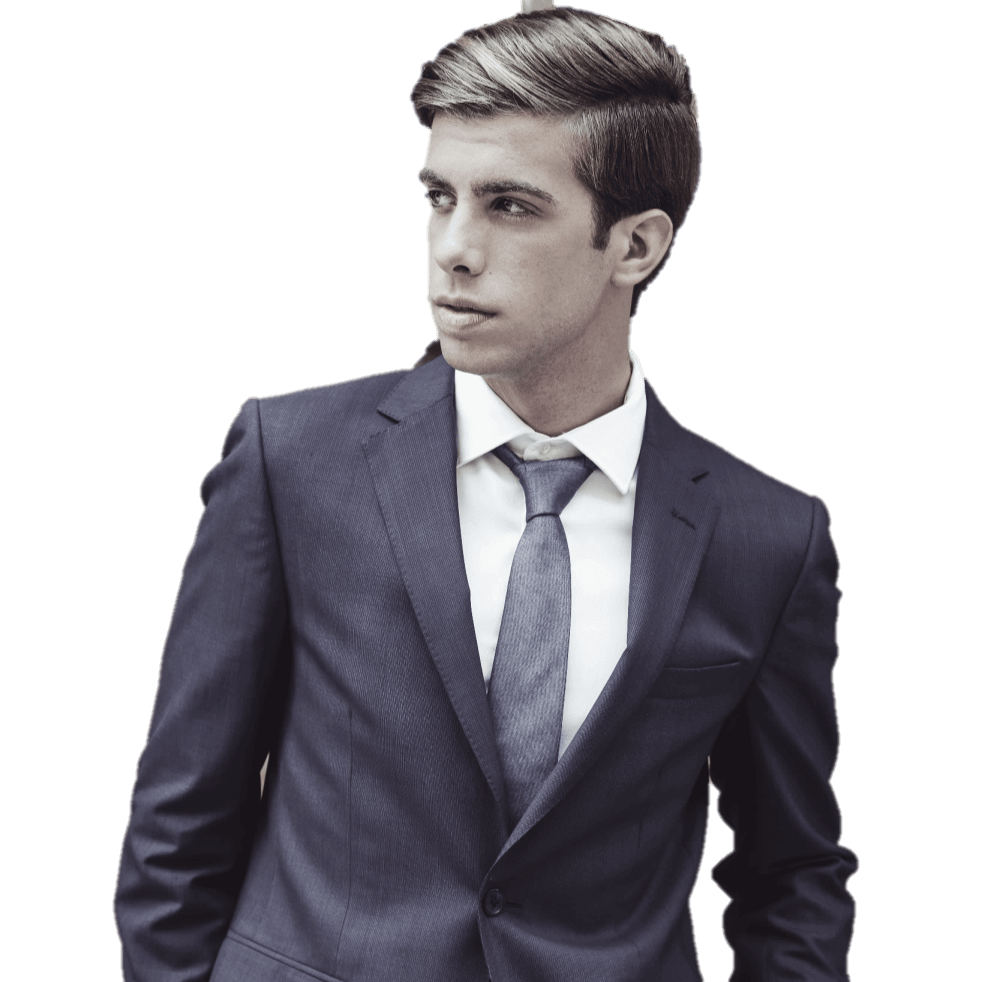 添加标题
单击此处添加标题内容，内容需要和标题相配合。注意汇总工作结果和分析总结。
单击此处添加标题内容，内容需要和标题相配合。注意汇总工作结果和分析总结。
单击此处添加标题内容，内容需要和标题相配合。注意汇总工作结果和分析总结。
明年工作计划
ANNUAL WORK ANALYSIS
单击此处添加标题内容，内容需要和标题相配合。注意汇总工作结果和分析总结，明年总结分析更加重要。单击此处添加标题内容，内容需要和标题相配合。
添加标题
添加标题
单击此处添加标题内容，内容需要和标题相配合。注意汇总工作结果和分析总结，明年总结分析更加重要。
单击此处添加标题内容，内容需要和标题相配合。注意汇总工作结果和分析总结，明年总结分析更加重要。
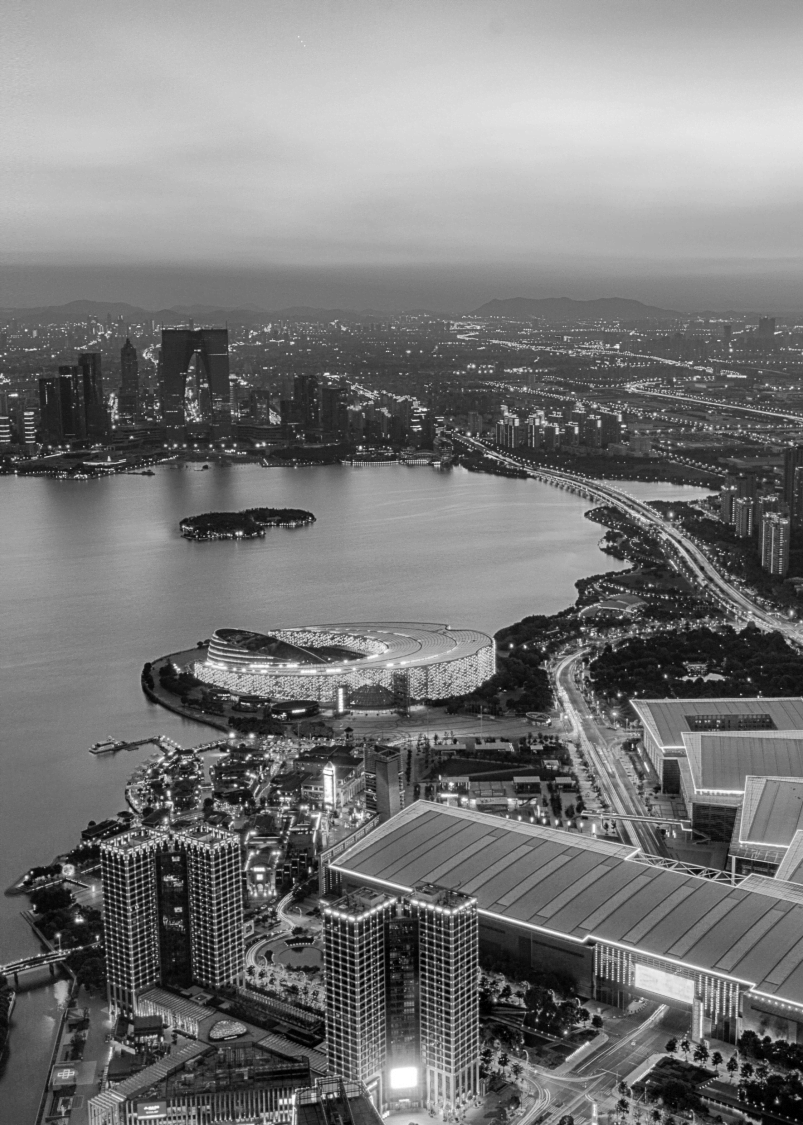 明年工作计划
ANNUAL WORK ANALYSIS
WORK
单击此处添加标题内容，内容需要和标题相配合。注意汇总工作结果和分析总结。
单击此处添加标题内容，内容需要和标题相配合。注意汇总工作结果和分析总结。
CORPO BUSINESS REPORT
单击此处添加标题内容，内容需要和标题相配合。注意汇总工作结果和分析总结。
明年工作计划
ANNUAL WORK ANALYSIS
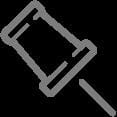 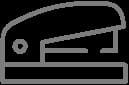 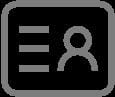 添加标题
添加标题
添加标题
单击此处添加标题内容，内容需要和标题相配合。注意汇总工作结果和分析总结。
单击此处添加标题内容，内容需要和标题相配合。注意汇总工作结果和分析总结。
单击此处添加标题内容，内容需要和标题相配合。注意汇总工作结果和分析总结。
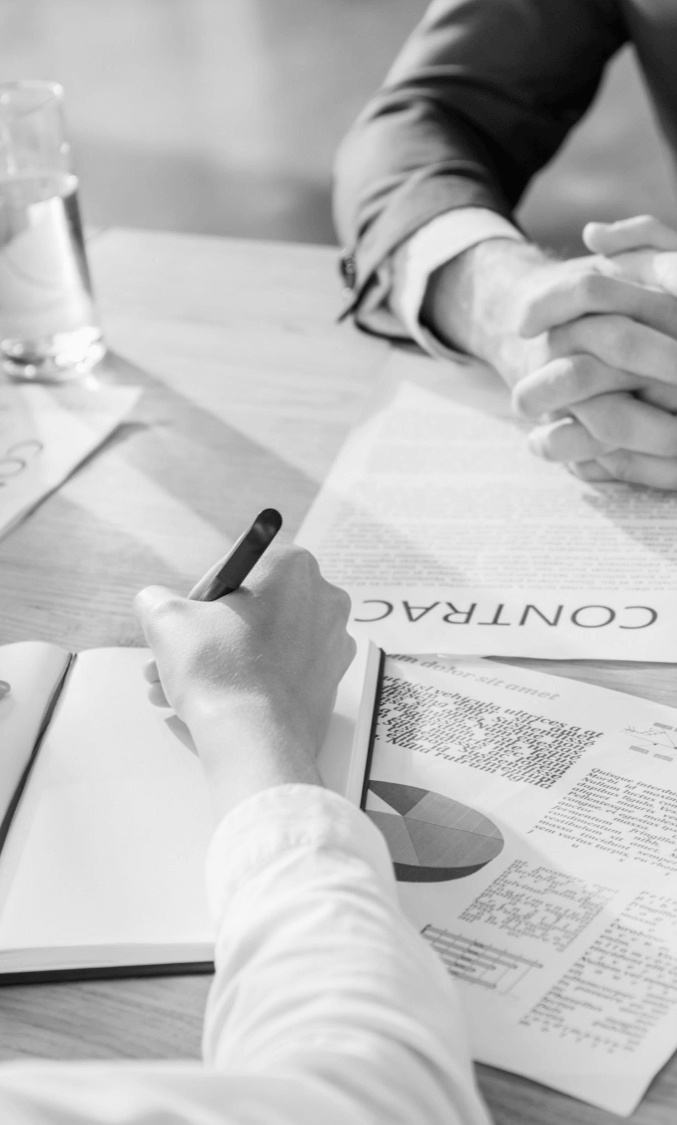 BUSINESS REPORT
20XX
欢迎批评指正
The Year-end Summary Of The Corporate Business Report Helps Entrepreneurs To Conduct A Comprehensive Inventory At The End Of The Year.
汇报人：优品PPT
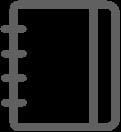 企业路演
商业计划
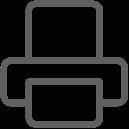 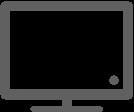 年终总结
更多精品PPT资源尽在—优品PPT！
www.ypppt.com
PPT模板下载：www.ypppt.com/moban/         节日PPT模板：www.ypppt.com/jieri/
PPT背景图片：www.ypppt.com/beijing/          PPT图表下载：www.ypppt.com/tubiao/
PPT素材下载： www.ypppt.com/sucai/            PPT教程下载：www.ypppt.com/jiaocheng/
字体下载：www.ypppt.com/ziti/                       绘本故事PPT：www.ypppt.com/gushi/
PPT课件：www.ypppt.com/kejian/
[Speaker Notes: 模板来自于 优品PPT https://www.ypppt.com/]